Maschinenbau, MUSTER  FEINBAU
MUSTER FEINBAU GmbH, Im Diezen 4
Filterbau 
1938-1991
Layout-Vorlage
für 
Dokumentationen in gedruckter 
in A4 oder A5
Buchform
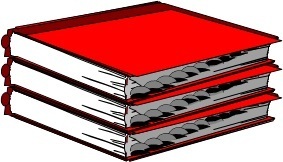 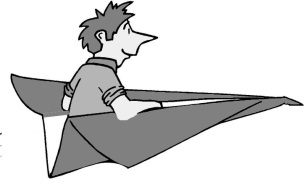 Maschinenbau, MUSTER  FEINBAU
MUSTER FEINBAU GmbH, Im Diezen 4
Filterbau 
1938-1991
Hilfsmarkierungen
Werden vor endgültiger Fertigstellung 
entfernt
Musterseite
mit
Hilfslinien
und festgelegter
Schriftart
Feste Markierungen
Festgelegte
Schrift, Farbe und
Farbhintergrund
Maschinenbau, MUSTER  FEINBAU
MUSTER FEINBAU GmbH, Im Diezen 4
Filterbau 
1938-1991
Leerblatt
als Vorlage
Maschinenbau, MUSTER  FEINBAU
MUSTER FEINBAU GmbH, Im Diezen 4
Filterbau 
1938-1991
Firmengründer
1. Seite
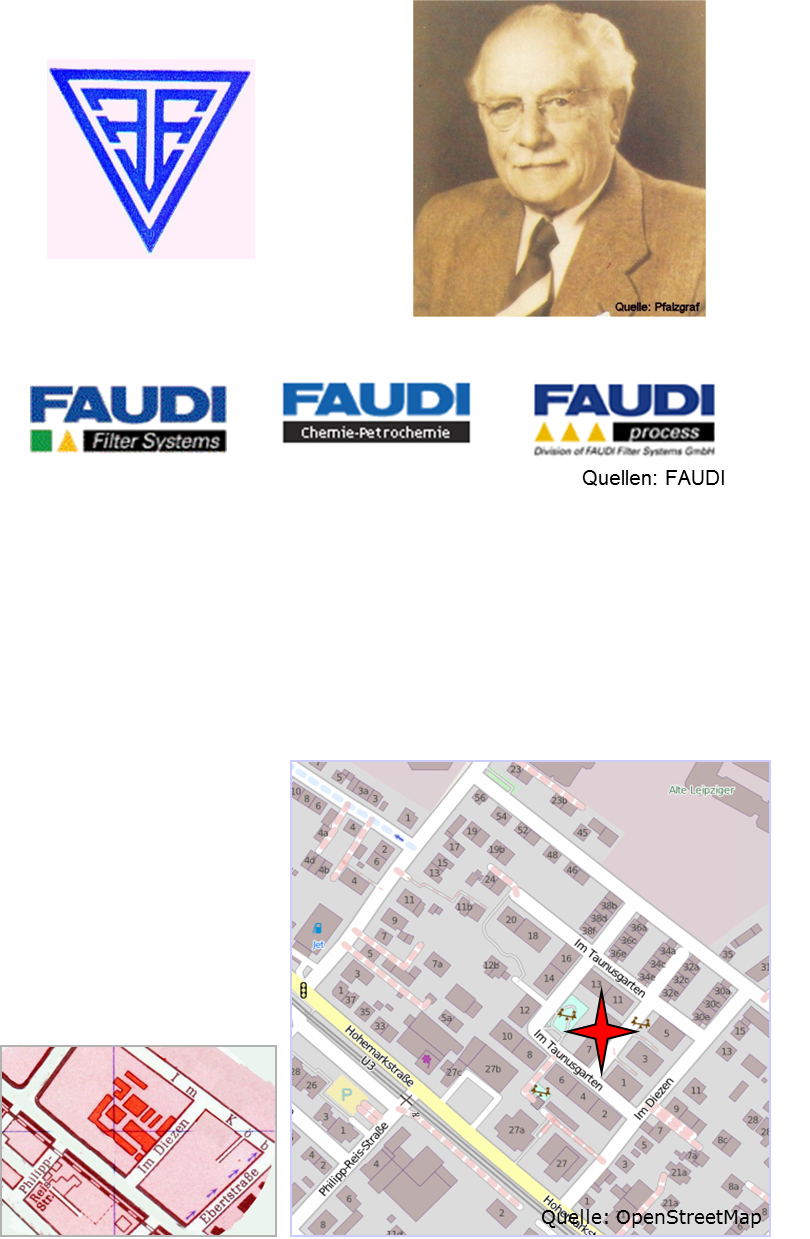 Firmenlogos
- alt
- neu
Qellenangabe
nicht vergessen!
Open-Street-Karte (Maps)
Optional, historische Karte
Standort  markieren
Maschinenbau, MUSTER  FEINBAU
MUSTER FEINBAU GmbH, Im Diezen 4
Filterbau 
1938-1991
Firmennamen
FAUDI Feinbau GmbH Im Diezen 4Herstellung von Filtern, insbesondere für Flugzeugbetankung und Mineralölwirtschaft
1938 	Gründung der Produktionsgesellschaft Faudi Feinbau GmbH in Oberursel (Taunus), ca. 75 Mitarbeiter
1941  Fritz Faudi wird zum Wehrwirtschaftsführer ernannt
1945  350 Mitarbeiter. Beschlagnahme des unzerstörten Werkes in Oberursel durch Amerikaner.
1945 Unterbringung in Turnhalle Gartenstraße (Korfstraße). 8 Mitarbeiter
1945 – 1946 Umzug nach Ackergasse 9. Produktion auf Glöcknerwiese („Jugendherberge“). 15-20 Mitarbeiter 
1950 	Freigabe des beschlagnahmten Werkes
1950 	Ehrenbürgerschaft der Stadt Falkenstein an Fritz Faudi
1950 	Erweiterung der Produktpalette um den Bereich Kühlschmierstoff-Filtration
1955 	Tod von Fritz Faudi
1969  Errichtung der „Fritz und Margot Faudi Stiftung" Stiftungskapital ist der Wert der Firma Faudi. (Zweck der Stiftung: Die Gewinne gehen an die TH Darmstadt und sind zweckgebunden für Forschungen, die der Reinhaltung von Boden, Luft und Wasser dienen.)
1976 Übernahme durch Atlantik Gerätebau, Stadtallendorf  
1991 Verkauf der Faudi Feinbau GmbH an die Fa. Mahle/Knecht Filterwerke GmbH, Stuttgart, ca. 270 Mitarbeiter
1972 	Firma Mahle übernimmt den Stuttgarter Filterhersteller Knecht
1994 	180 Mitarbeiter
1997	Umzug von Oberursel (Taunus) nach Stadtallendorf, 170 Mitarbeiter, Umsatz: 43 Mio. DM (21 Mio EUR)
2000 	Das Werk in Oberursel wird niedergelegt, der Boden wird saniert und Wohnungen werden errichtet.
2006  Watz Hydraulik, Lollar, übernimmt FAUDI GmbH, 65 Mitarbeiter                 
Weiterführende Informationen: www.ursella.org
2. Seite f.f.
Firmengeschichte
-  chronologisch
- nur wesentlich Fakten
- nur Gesellschafter
Qellenangabe
nicht vergessen!
Maschinenbau, MUSTER  FEINBAU
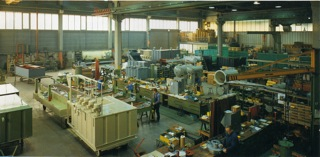 Quelle: H.Knobloch
Blick in die Montagehalle 1985
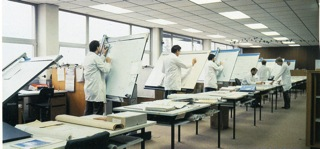 Quelle: H.Knobloch
Konstruktion (später durch CAD ergänzt 1985)
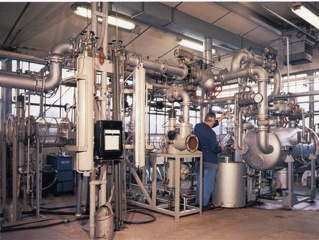 Prüfstand für Filterwasser-abscheider zur Flugbetankung
MUSTER FEINBAU GmbH, Im Diezen 4
Filterbau 
1938-1991
3. Seite f.f.
Bilder und Bildunterschriften
- Historische Bilder
- Aktuelle Bilder
Qellenangabe
nicht vergessen!
Quelle: H.Knobloch
Maschinenbau, MUSTER  FEINBAU
MUSTER FEINBAU GmbH, Im Diezen 4
Filterbau 
1938-1991
Vorletzte Seite
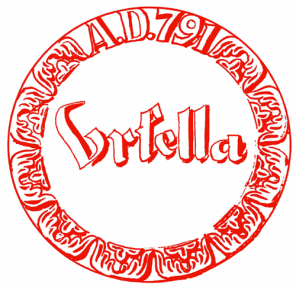 AG Industrie und Handwerksgeschichte
im
Verein für Geschichte und Heimatkunde e.V
Hospitalstraße 9
Postfach 
61440 Oberursel
Diese Firmengeschichte kann als .PDF-Datei unter
www.Ursella.Orgausgedruckt werden
Mitautoren und Sponsoren benennen
Dank an die Mitarbeiter dieser  Beschreibung

Josef  Mustermann, Oberursel
Fritz Mustermann, Firma. . .
Angela Musterfrau, Weilrod
Ellen Musterfrau, Weißkirchen






Erstellt von: Fritz Mustermann. Oberursel
- Kürzel des verantwortlichen Editors
- Datum dieser Version
- 8 pt
HSObu

20022014
Maschinenbau, MUSTER  FEINBAU
Letzte Seite
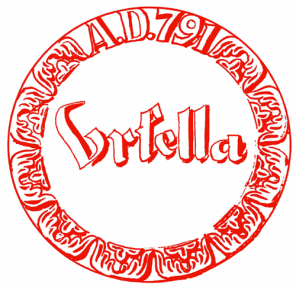 Verein für Geschichte und Heimatkunde e.V
Hospitalstraße 9
Postfach 
61440 Oberursel
Diese Firmengeschichte kann als .PDF-Datei kostenlos unter
www.Ursella.Orgausgedruckt werden
Bezugsquelle
- Kürzel des verantwortlichen Editors
- Datum dieser Version
- 8 pt
MUSTER FEINBAU GmbH, Im Diezen 4
Filterbau 
1938-1991
HSObu

20022014
Maschinenbau, MUSTER  FEINBAU
Reserve
Ergänzungen und weiter Informationen
MUSTER FEINBAU GmbH, Im Diezen 4
Filterbau 
1938-1991
HSObu

13102012
Maschinenbau, MUSTER  FEINBAU
Freistempel sind auch Firmengeschichte
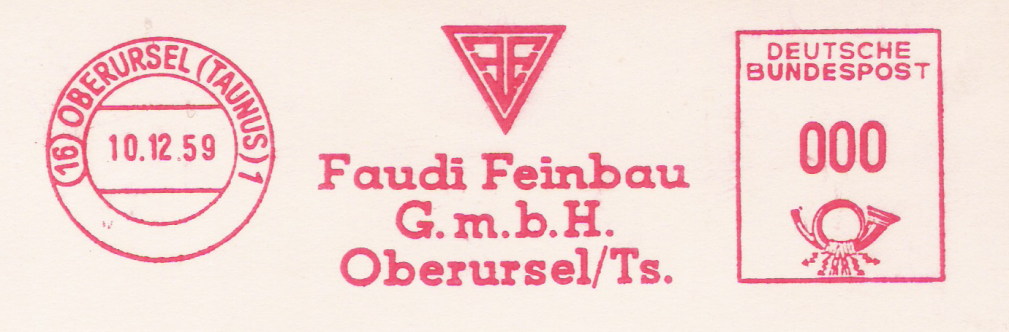 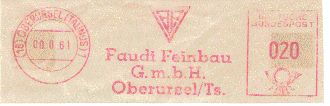 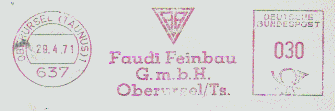 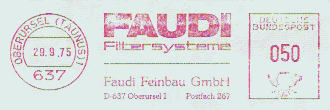 Quelle: Paul Dinges, Rosbach
MUSTER FEINBAU GmbH, Im Diezen 4
Filterbau 
1938-1991
4. Seite f.f.
Optional
Freistempel falls vorhanden
Qellenangabe
nicht vergessen!
Maschinenbau, MUSTER  FEINBAU
www.Ursella.Org
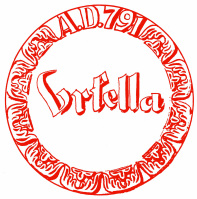 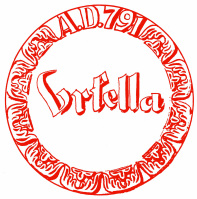 E-Mail: Obugv@aol.com
Verein für Geschichte und Heimatkunde e.V
Postfach 11 46,  61401 Oberursel,  Hospitalstraße 9
Ja, ich möchte im Verein für Geschichte und            Heimatkunde Oberursel e.V. mitarbeiten.
Ich interessiere mich für:
Archäologie (Vor- und Frühgeschichte)
Bücherei + Sammlung
Camp-King-Zeitgeschichte
Denkmal-/Hauskataster
Geologie und Mineralogie
Glasindustrie
Industrie- und Handwerksgeschichte
Mühlen
Postgeschichte
Stadtgeschichte
Ich möchte Mitglied werden
Meine Adresse:
Name:                                           Vorname:
Straße:
PLZ:            Ort:
Telefon:
E-Mail:
MUSTER FEINBAU GmbH, Im Diezen 4
Filterbau 
1938-1991
5. Seite
Optional
Diese Seite nur einführen, wenn Platz ist
Maschinenbau, MUSTER  FEINBAU
MUSTER FEINBAU GmbH, Im Diezen 4
Filterbau 
1938-1991
Druckhinweis für den eigenen Drucker:

Man kann:
A4-einseitig oder
A4-doppelseitig  (Duplex) oder 
A5-doppelseitig (Broschüre)
drucken

Um einen automatisch richtigen Umbruch zu erzielen, muss folgendes beachtet werden:
A-4 einseitig: Keine besondere Beachtung
A-4 beidseitig: Die ungerade Seite ist immer die Vorderseite,d.h. die gerade Seite ist immer die Rückseite
A-5 (Broschüre) : Der Umbruch geschieht automatisch: d.h. die erste Seite wird mit der letzten Seite und die zweite Seite mit der vorletzten Seite gedruckt. U.s.w.

Falls das Druckwerk als Broschüre gedruckt wird (A-5, 4Seiten/Blatt),
muss die Gesamtseitenzahl durch 4 teilbar sein.
D.h.: Die Seitenzahl muss vor der vorletzten Seite mit „Leerseiten“ oder weniger wichtigen Füllseiten aufgefüllt werden
Maschinenbau, MUSTER  FEINBAU
Hintergrundinformationen
Es hat sich erwiesen, dass unsere Internet-Leser, die Geschichts- aufzeichnungen als Druckwerk haben möchten. (Einzeldruck oder Großauflage)
Wir haben uns deshalb entschlossen, diesem Wunsch mit der neuen Computertechnologie und unserer ehrenamtlichen Arbeitsweise Rechnung zu tragen.

Das vorliegende Druckwerk ist nicht vollständig. Die Fülle der bekannten und unbekannten Informationen lässt es nicht zu, dies  als finales Buch zu verlegen. 
Diese Firmenbeschreibung wird über die Zeit ergänzt und steht Jedermann und jederzeit als Druckversion in A4 oder A5 (1) über unsere Webseite www.ursella.org zur Verfügung.
Mitbürger die etwas zur Oberurseler Geschichte zu sagen und noch alte Bilder oder Aufzeichnungen haben, sind herzlich eingeladen mitzuarbeiten.

Sie können:
als Sponsor mitarbeiten
uns historische Bilder und Text leihweise zur Verfügung stellen.
Als Autor mitarbeiten, auch an bestehenden Firmengeschichten
Arbeitsweise:
Herstellung der Druckvorlage (.pdf, .ppt)
Hinterlegung im Internet (www.ursella.org)
Kostenloses Lesen oder Ausdruck der Leser in A4 oder A5 (Broschüre), Einzeldruck oder Großauflage .
Viel Spaß!
Verein für Geschichte und Heimatkunde Oberursel e. V.,AK Industrie und Handwerk
MUSTER FEINBAU GmbH, Im Diezen 4
Filterbau 
1938-1991
HSObu

13102012
Maschinenbau, MUSTER  FEINBAU
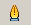 0,1 cm
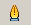 0,03 cm
T
Arial 14 p, n
R  G  B
242  242  242
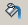 R  G  B
230     0     0
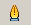 T
Arial 14 p, n
T
Arial 14 p, b
MUSTER FEINBAU GmbH, Im Diezen 4
Filterbau 
1938-1991
X= 2,24 cm
Y= 1,0 cm
A4 hoch
0 cm Rand

Layout-Vorlage 
Buchform A4/A5
X= 18,6cm
Y= 28,0 cm